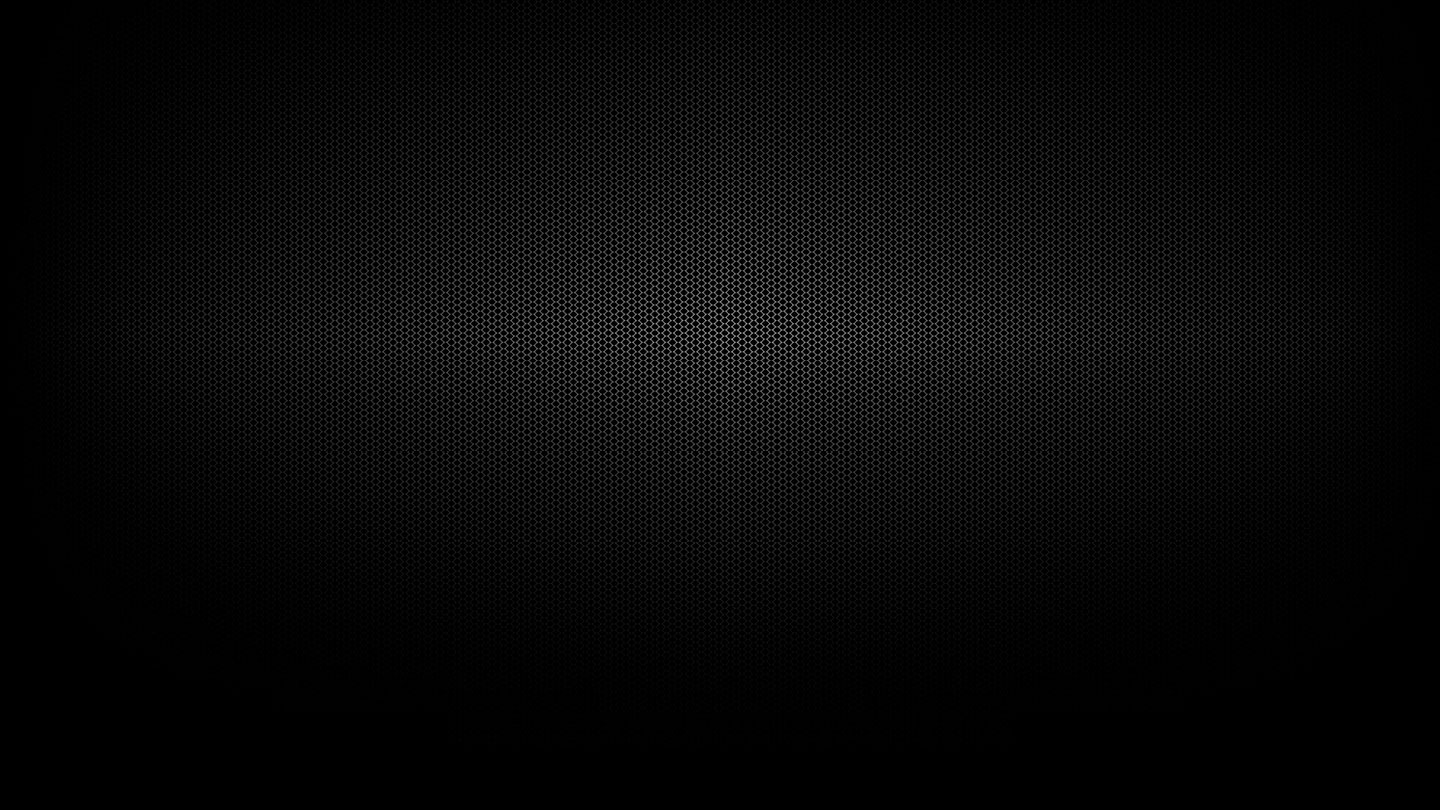 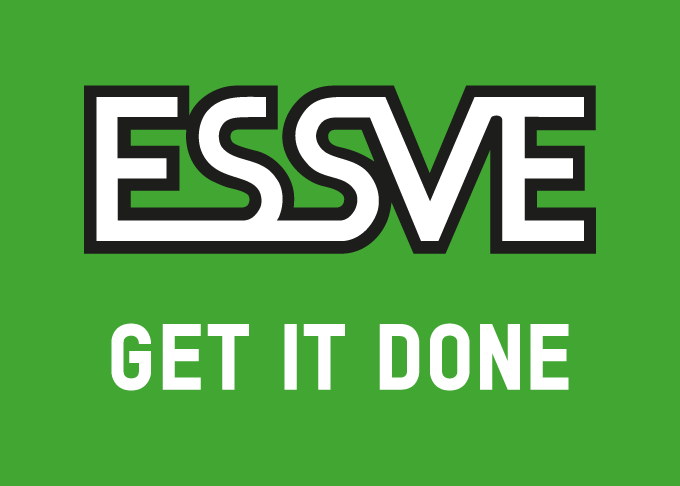 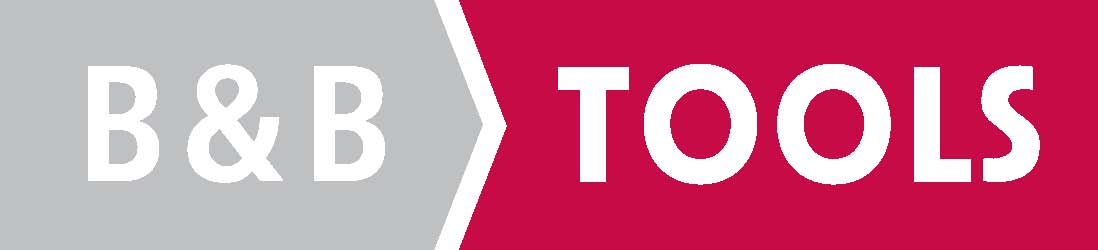 HDS – Hidden Decking System by ESSVE
TERRASSIKRUVI LAHENDUS HDS
Argo Luhaste
B&B Tools Estonia AS
Tootedivisjoni juht, kinnitustarvikud
HDS – Hidden Decking System by ESSVE
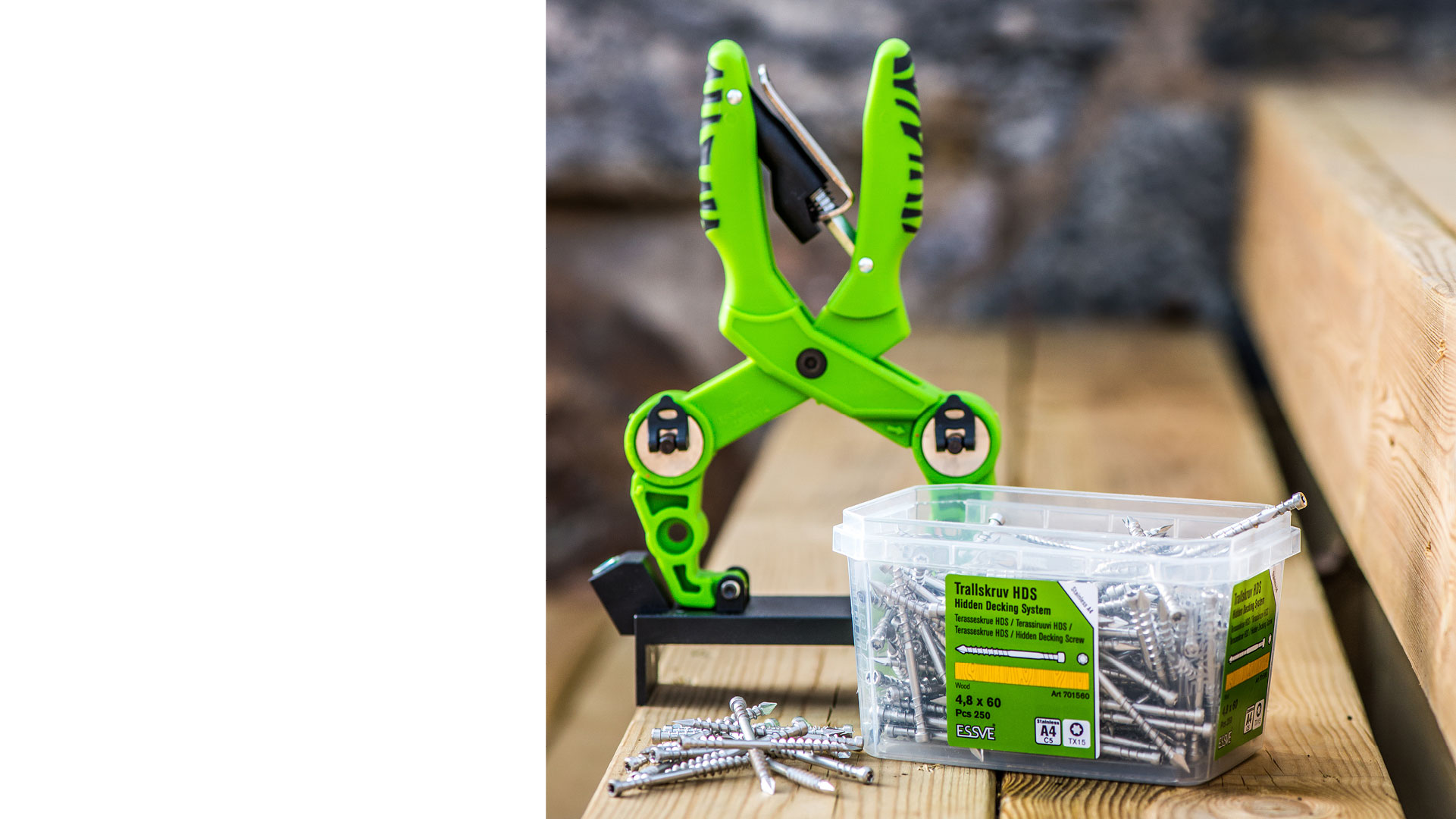 HDS
SOBILIK LAHENDUS: SIBERI LEHISELE JA TERMO-  TÖÖDELDUD PUIDULE
HIDDEN DECKING SYSTEM
TERVIKLAHENDUS TERRASSIKRUVIDE PEIDETUD PAIGALDUSEKS
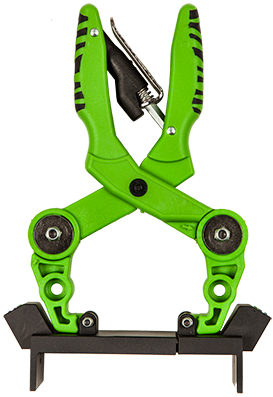 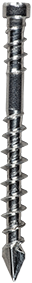 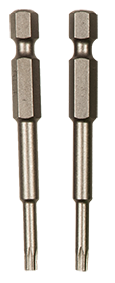 UUS
ROOSTEVABA, HAPPEKINDEL A4 – SOBIV LAHENDUS KA KÕIGE KARMIMATESSE TINGIMUSTESSE
PAIGALDUSRAKIS
ROOSTEVABA 
TERRASSIKRUVI A4
SPETSIAALNE 
OTSIK TX15
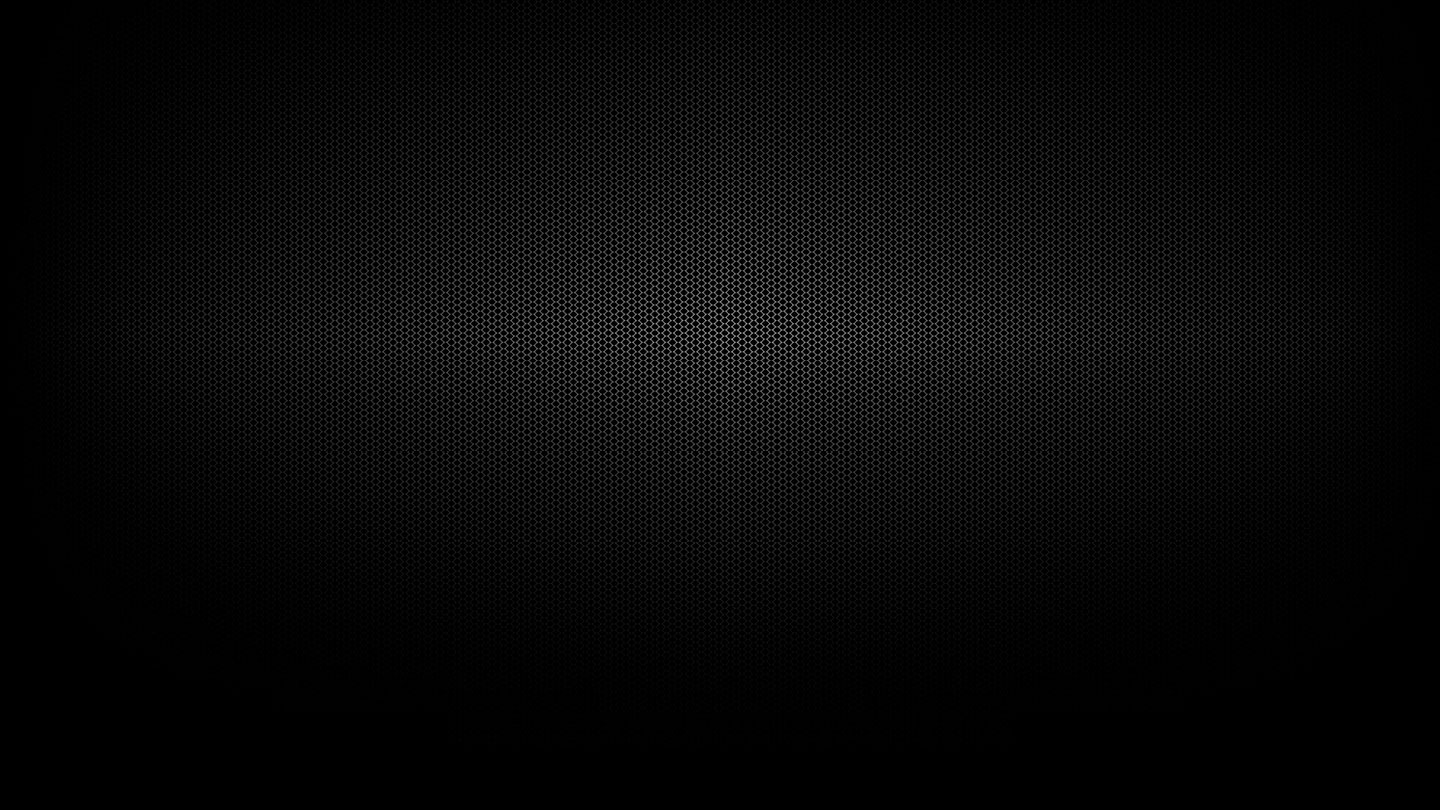 HDS – Hidden Decking System by ESSVE
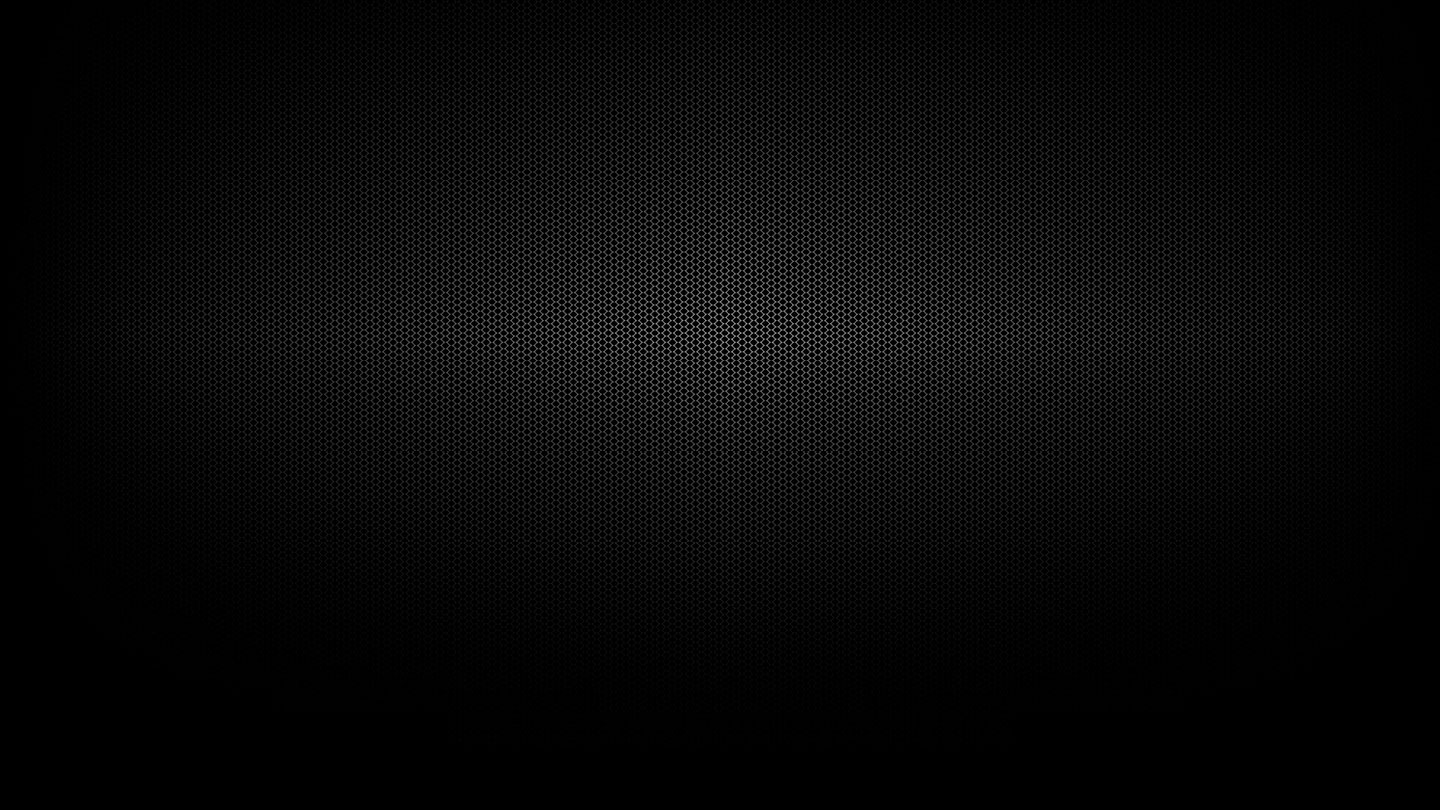 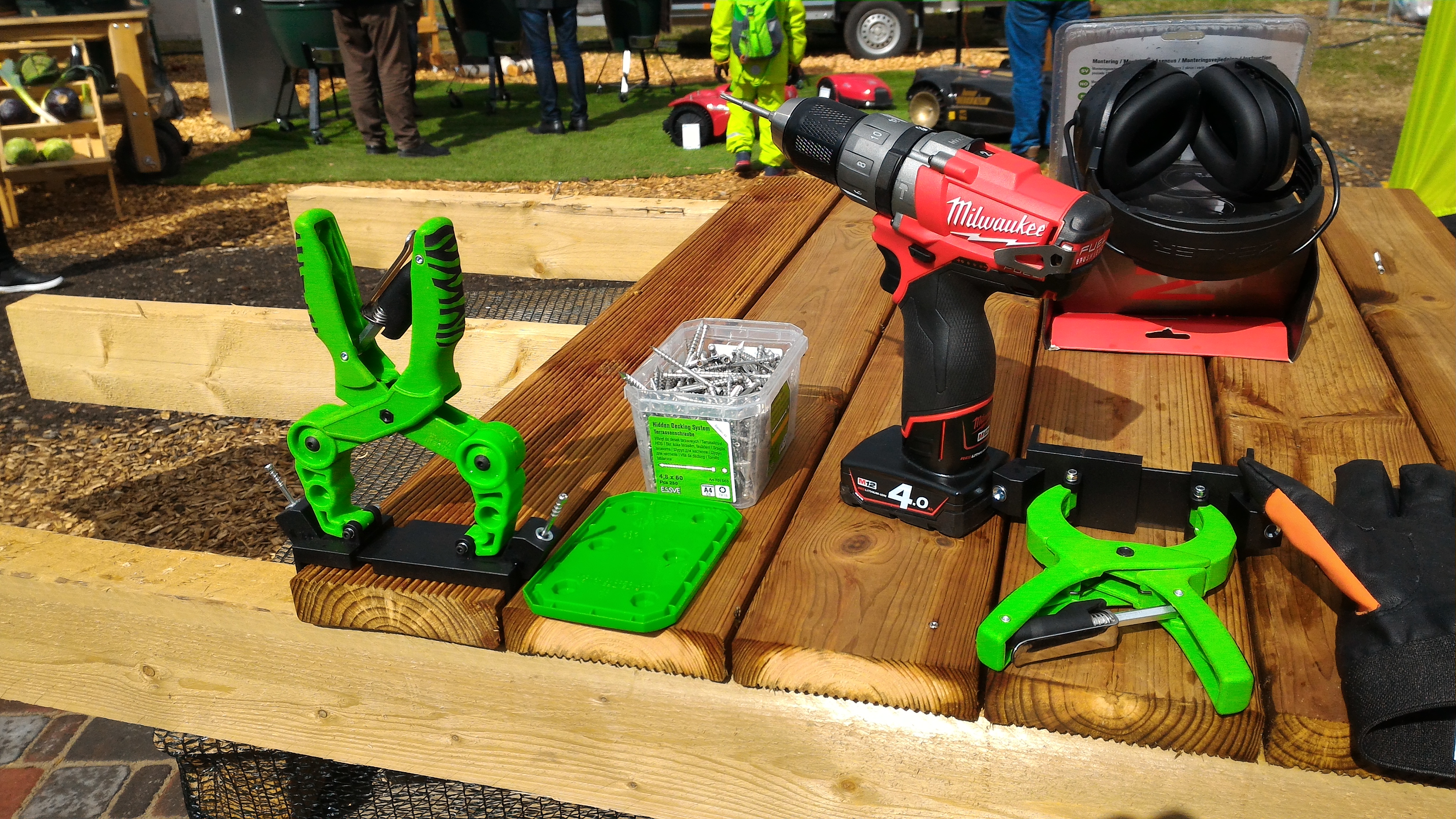 HDS-i EELISED:

KIIRE, LIHTNE JA MUGAV PAIGALDADA
VISUAALSELT KRUVIVABA LÕPPTULEMUS
SOBIB KÕIGILE PUIDULIIKIDELE
SOBIB KASUTAMISEKS MERELISES KLIIMAS
EI VAJA ETTEPUURIMIST KA KÕVEMA PUIDU PUHUL
VÕIMALDAB LIHTSASTI VÄLJA VAHETADA ÜKSIKUID TERRASSILAUDU
HDS – Hidden Decking System by ESSVE
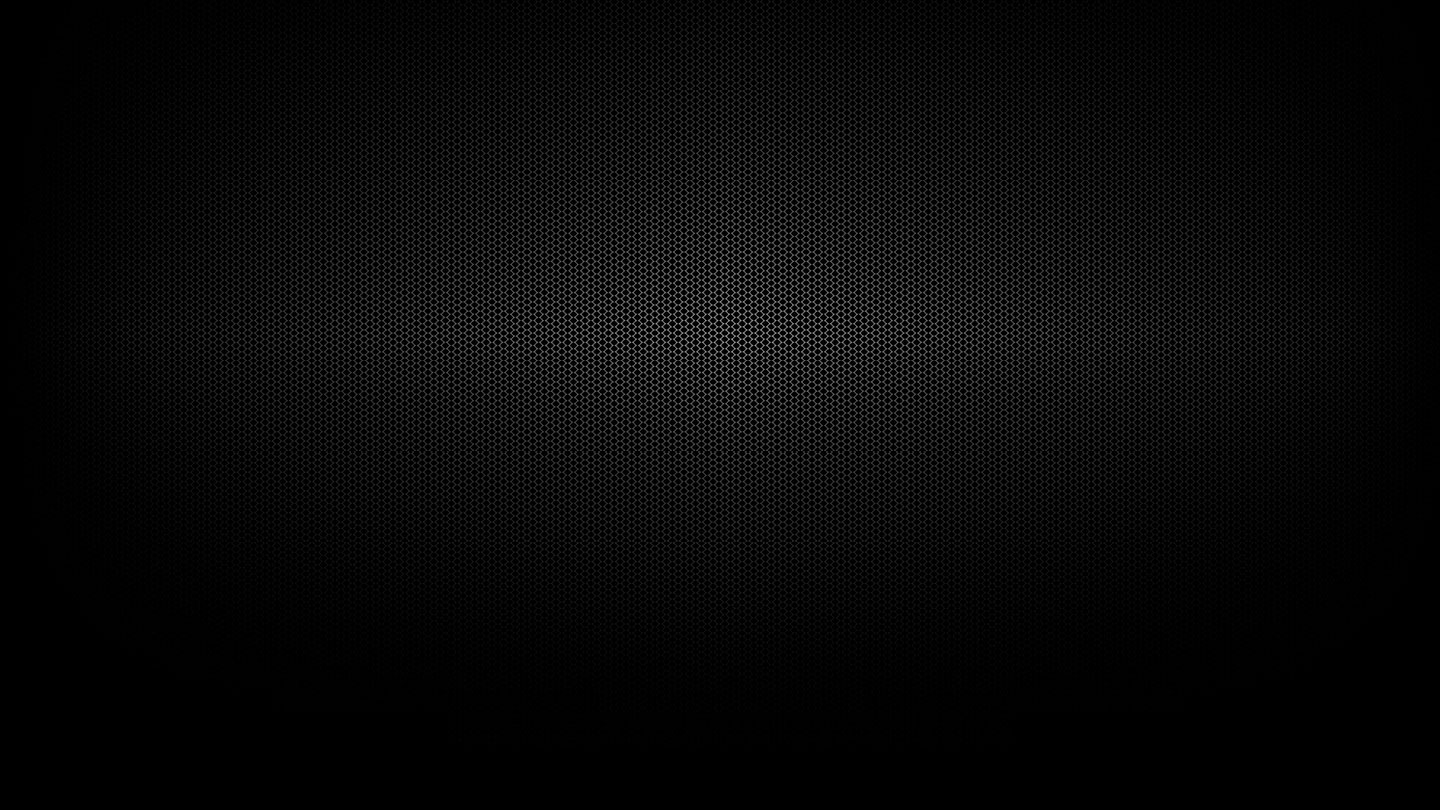 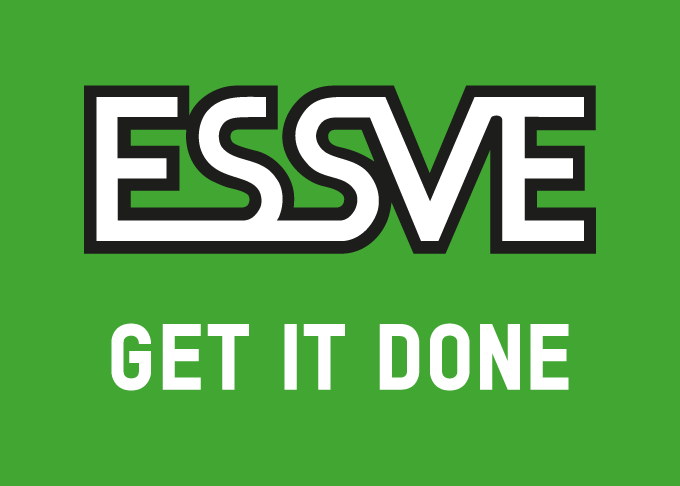 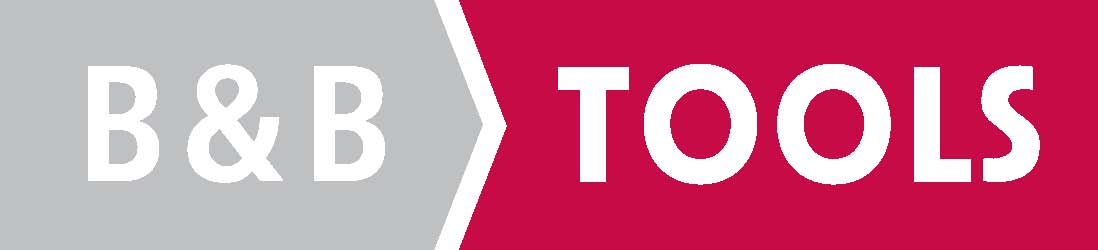 HDS – Hidden Decking System by ESSVE
TÄNAN TÄHELEPANU EEST !